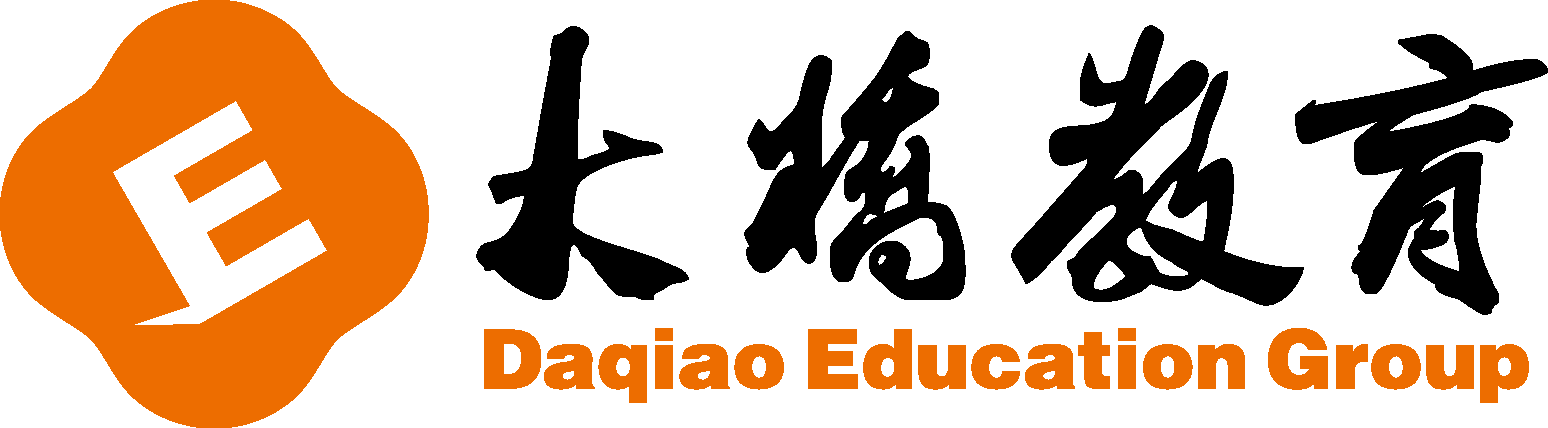 爱学习新概念Lesson 5-6微信教学
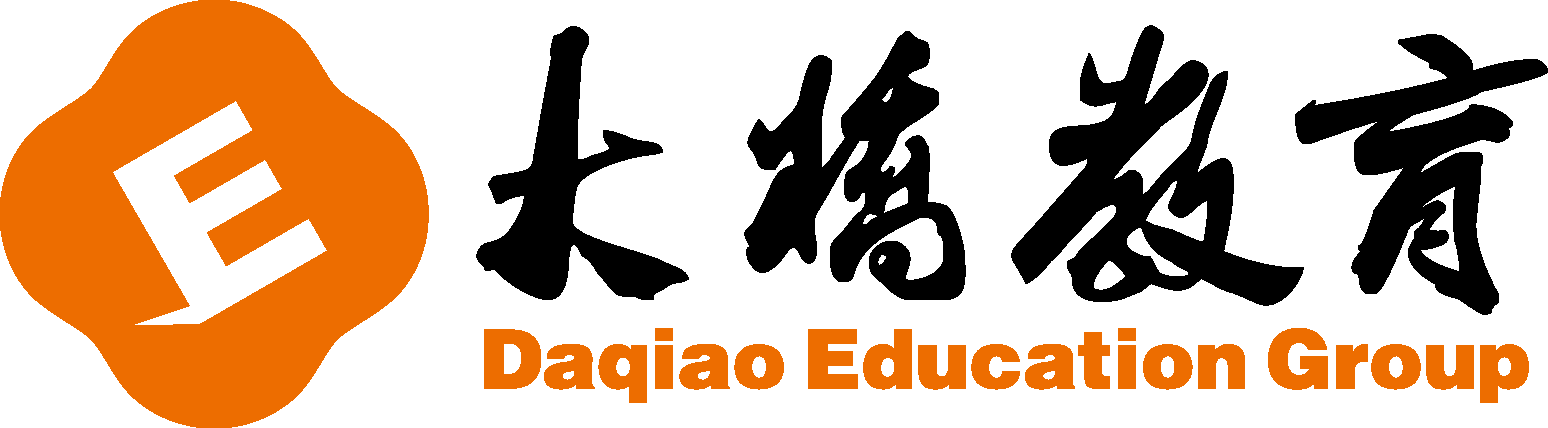 一. 用a/an填空
______ egg
______ ticket
______ eraser
______ teacher
______ orange
______ umbrella
______ son
______ daughter
an
an
a
an
an
a
a
a
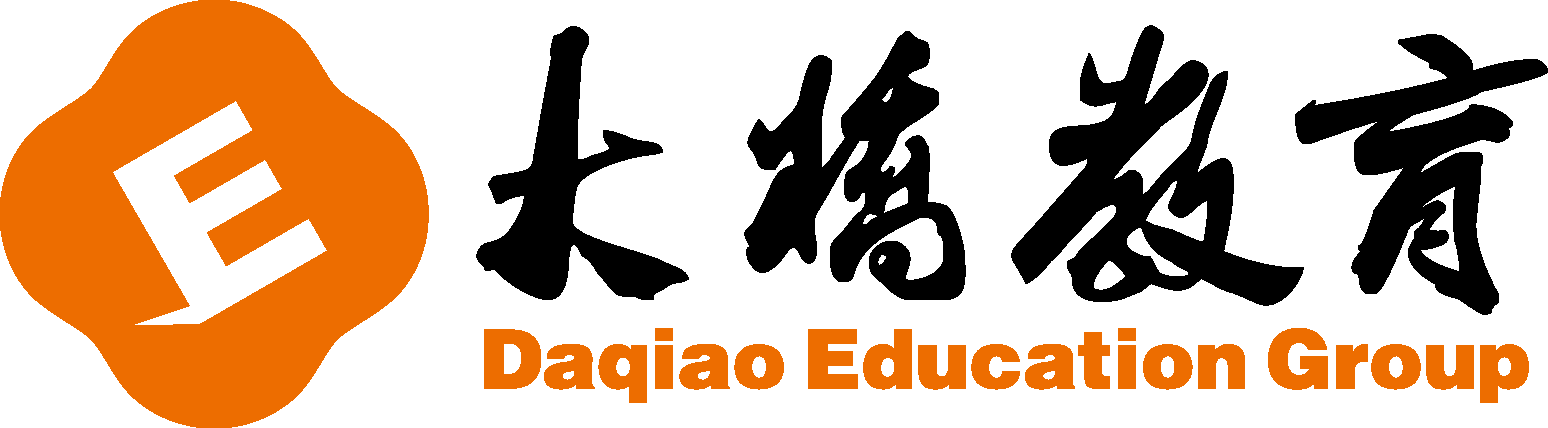 二. 单项选择
C
(   ) 1. Is he a Chinese teacher _______ a Japanese teacher?
      A. and			B. too			  C. or
(   ) 2. Here is _______ Chinese book. 
      A. a			B. an			  C. /
(   ) 3. -- _______?                     -- It’s a Mini.
      A. How do you do	B. How is your car  C. What make is your car
(   ) 4. -- Nice to meet you.          -- ________.
      A. Nice to meet you, too.	
      B. How are you?
      C. How do you do?
A
C
A
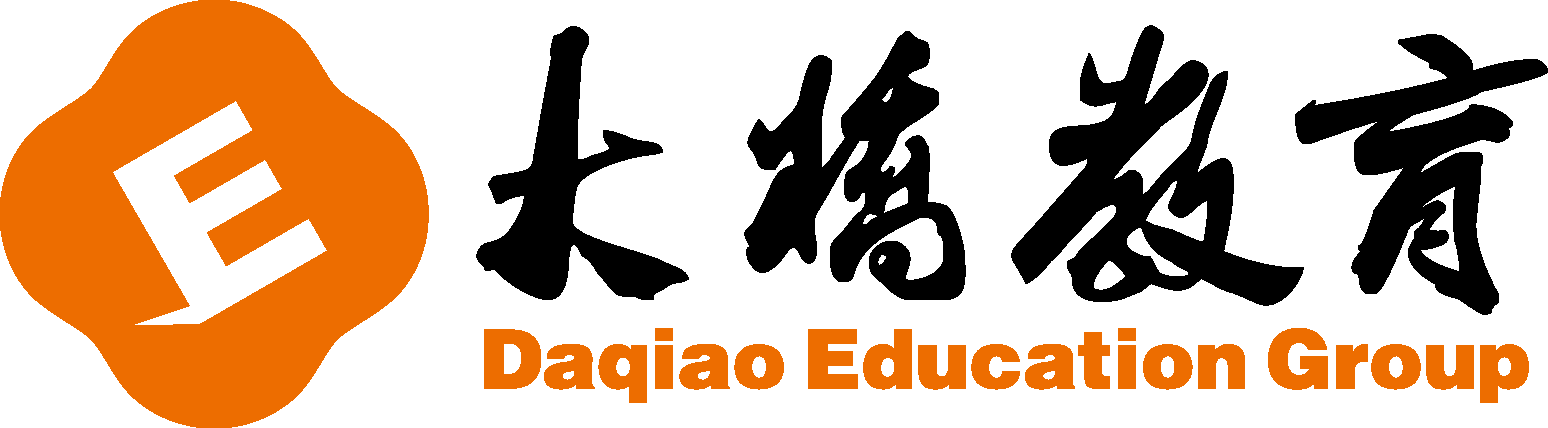 三. 用he/she/it/a/an 填空
1. Alice isn’t _______ Chinese  girl. _______ is ______ English girl.
2. That is her car. _______ is _______ Italian car.
3. Is your father fine ? Yes, ______ is very well.
4. It isn’t ______ Swedish car. It is ______ American car.
a
She
an
an
It
he
an
a
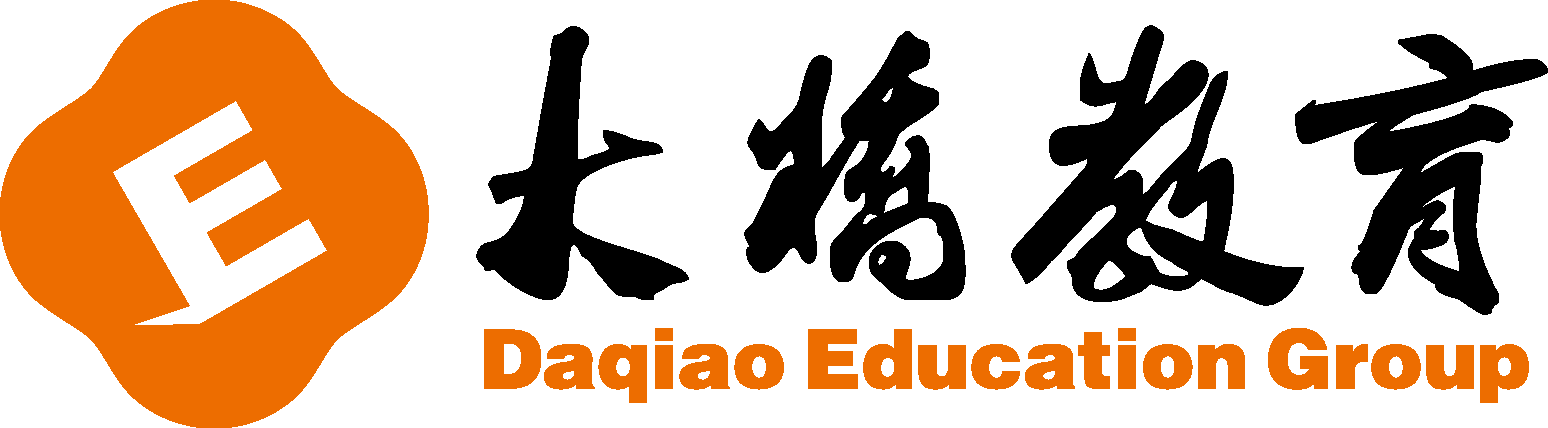 See you.